Учитывая это, использую различные методы и дидактические приёмы обучения на занятиях в разных сочетаниях в зависимости от поставленных задач.
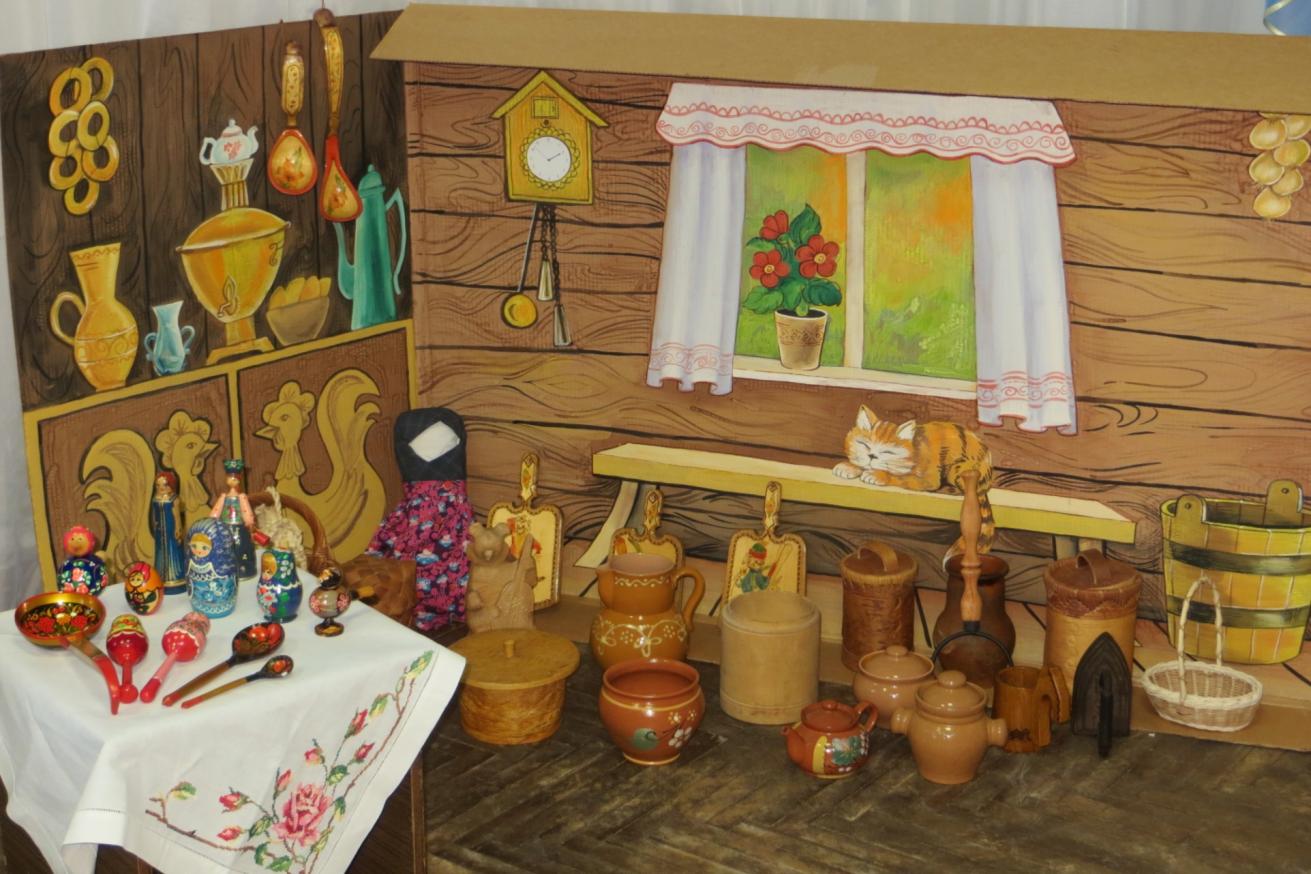 Например, начинали новую тему рассказа об истории, характерных особенностях применения вышивки, так, знакомя детей с русской стариной.
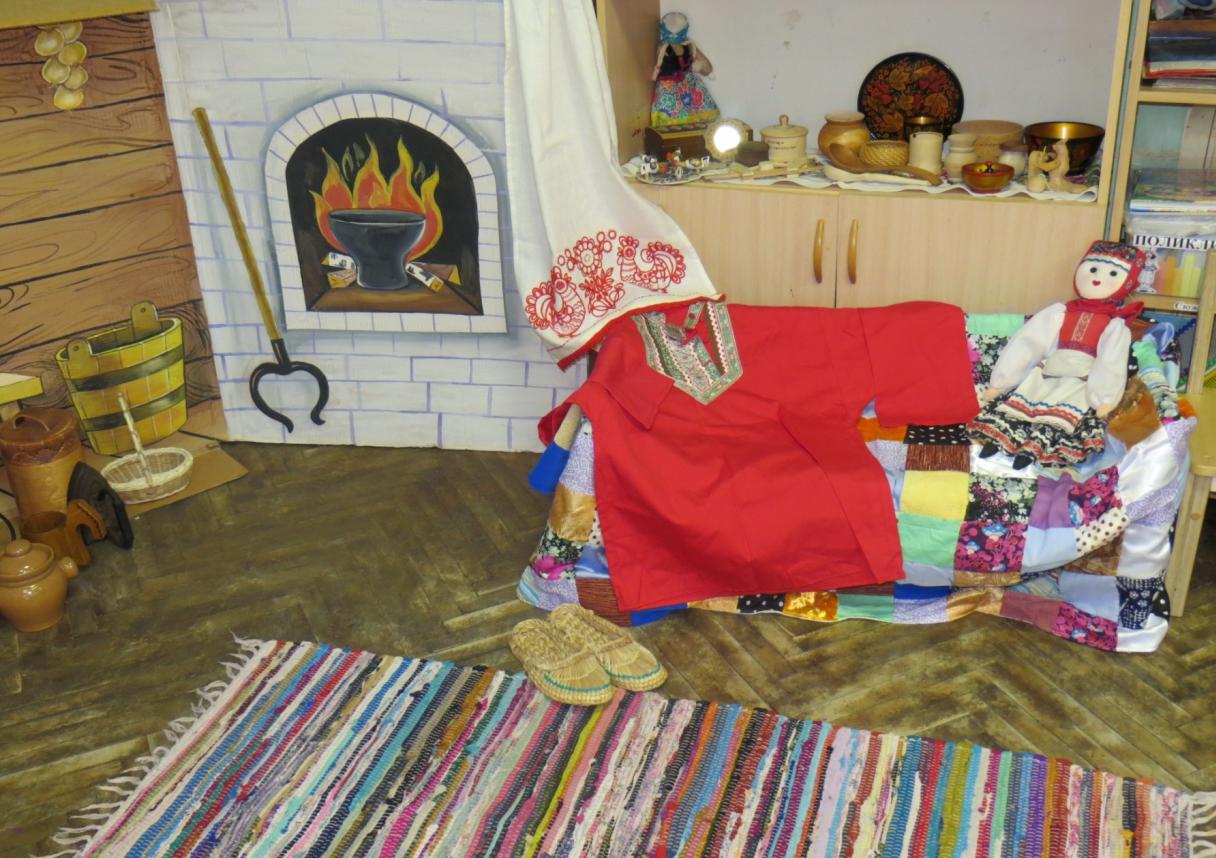 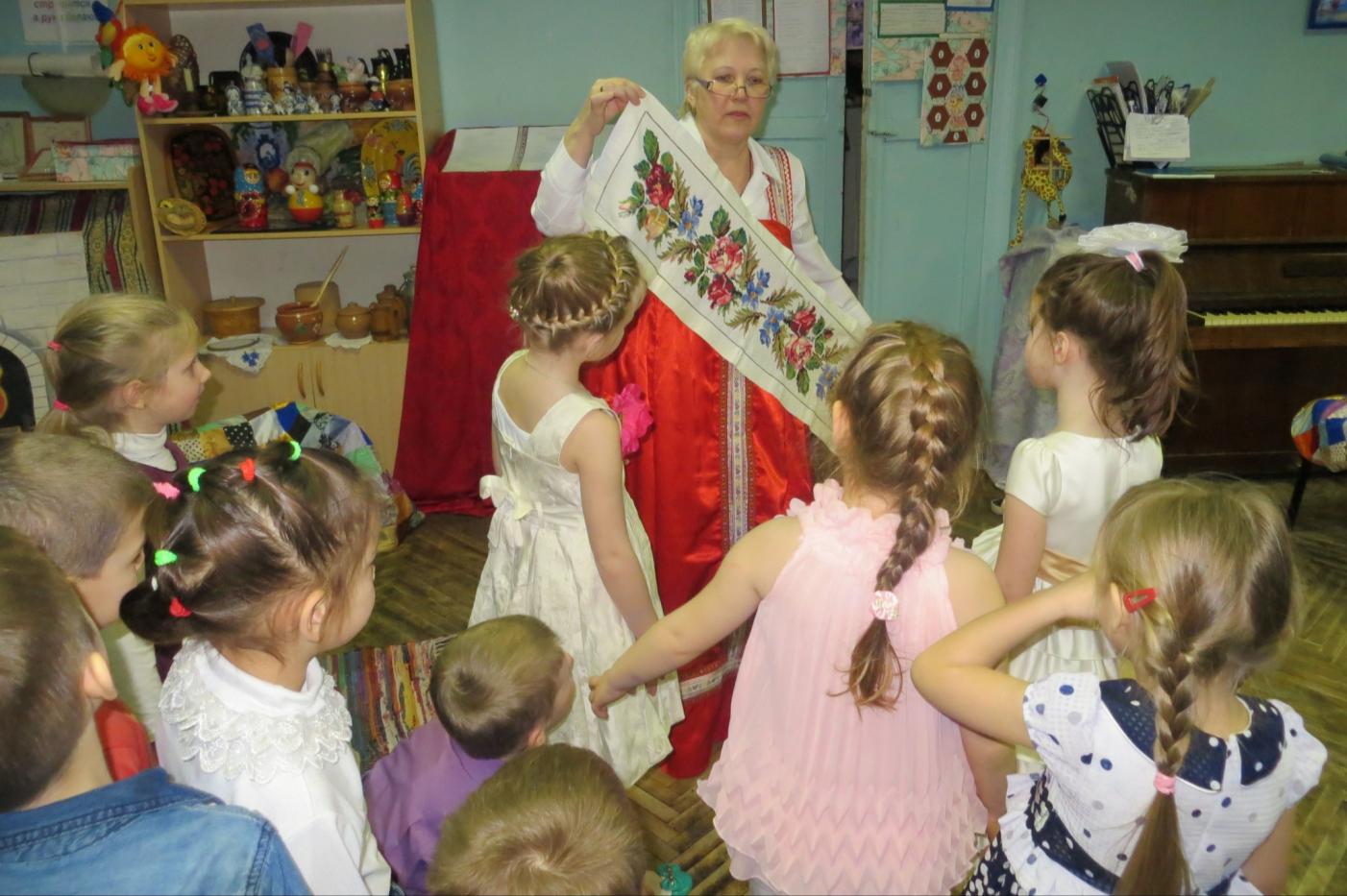 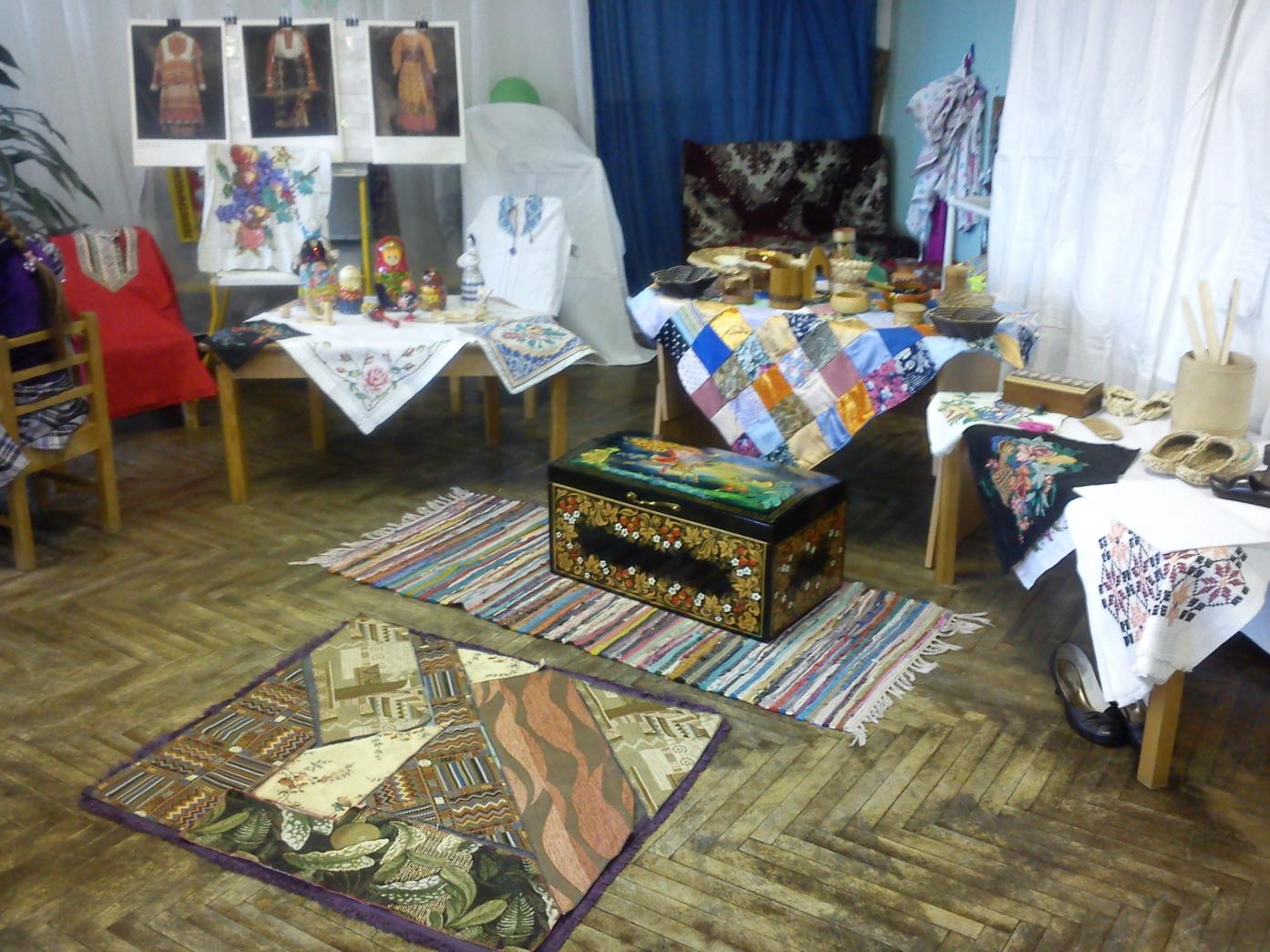 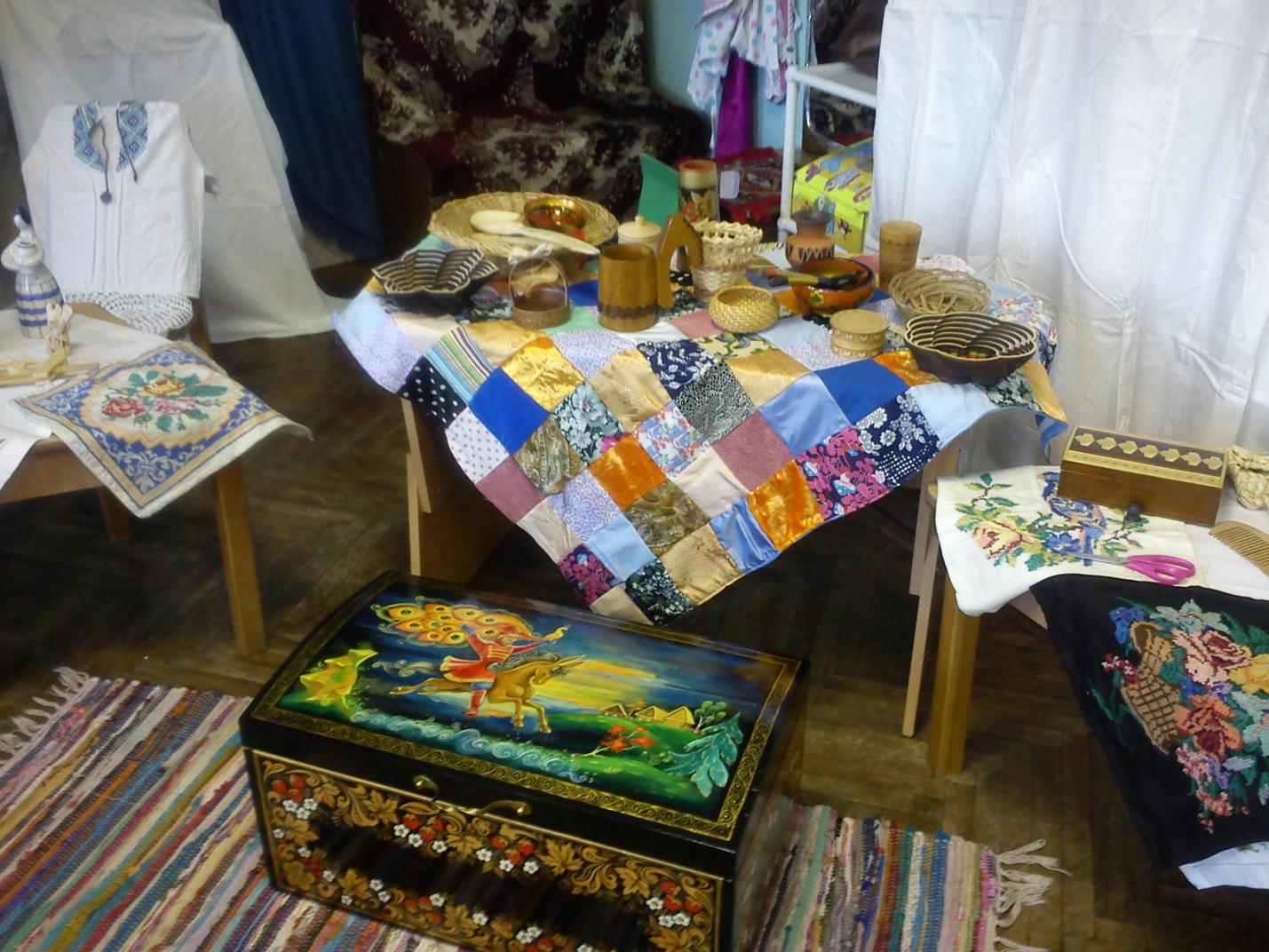 Рассказывала о предметах быта, о назначении выполненных изделий.
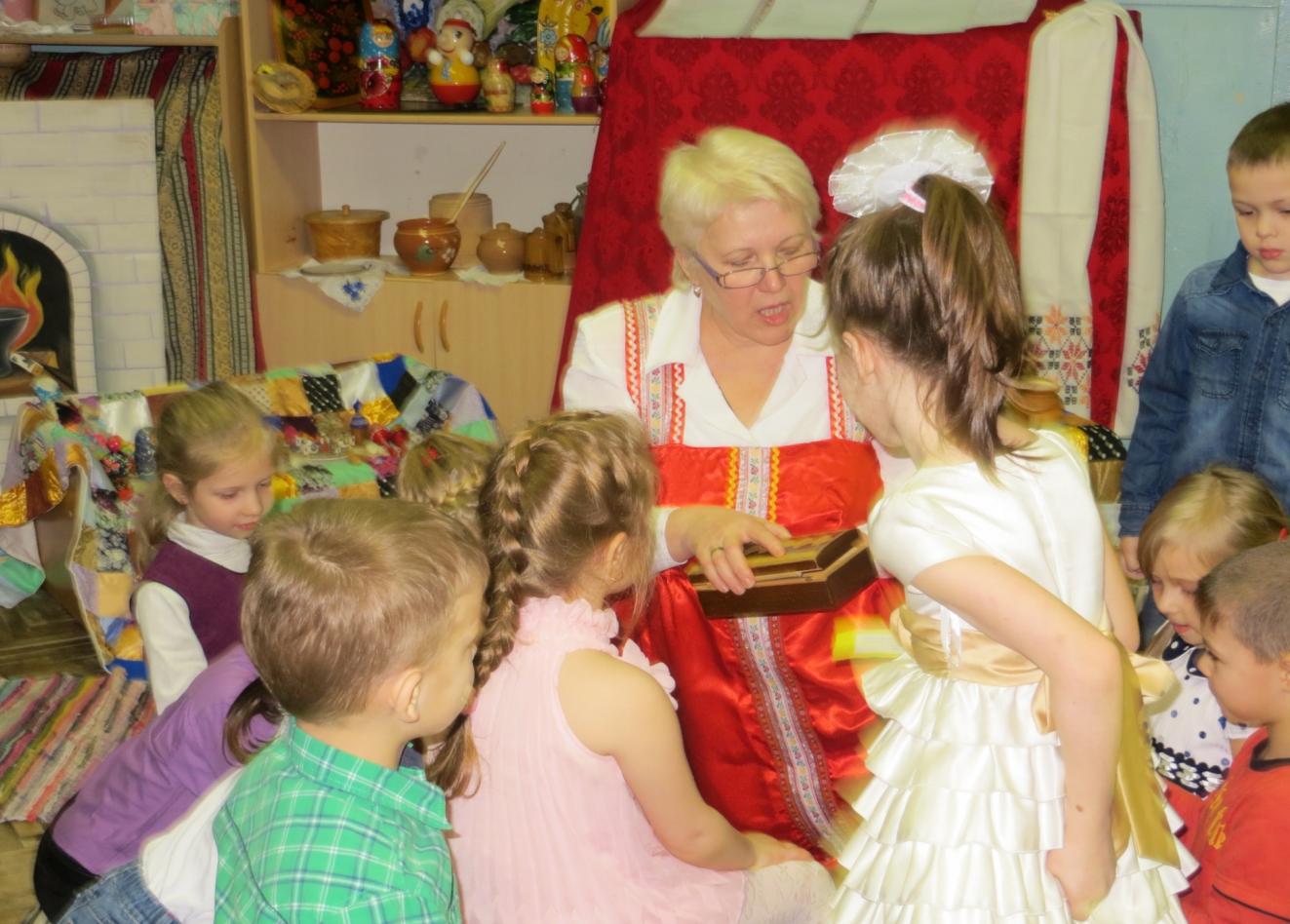 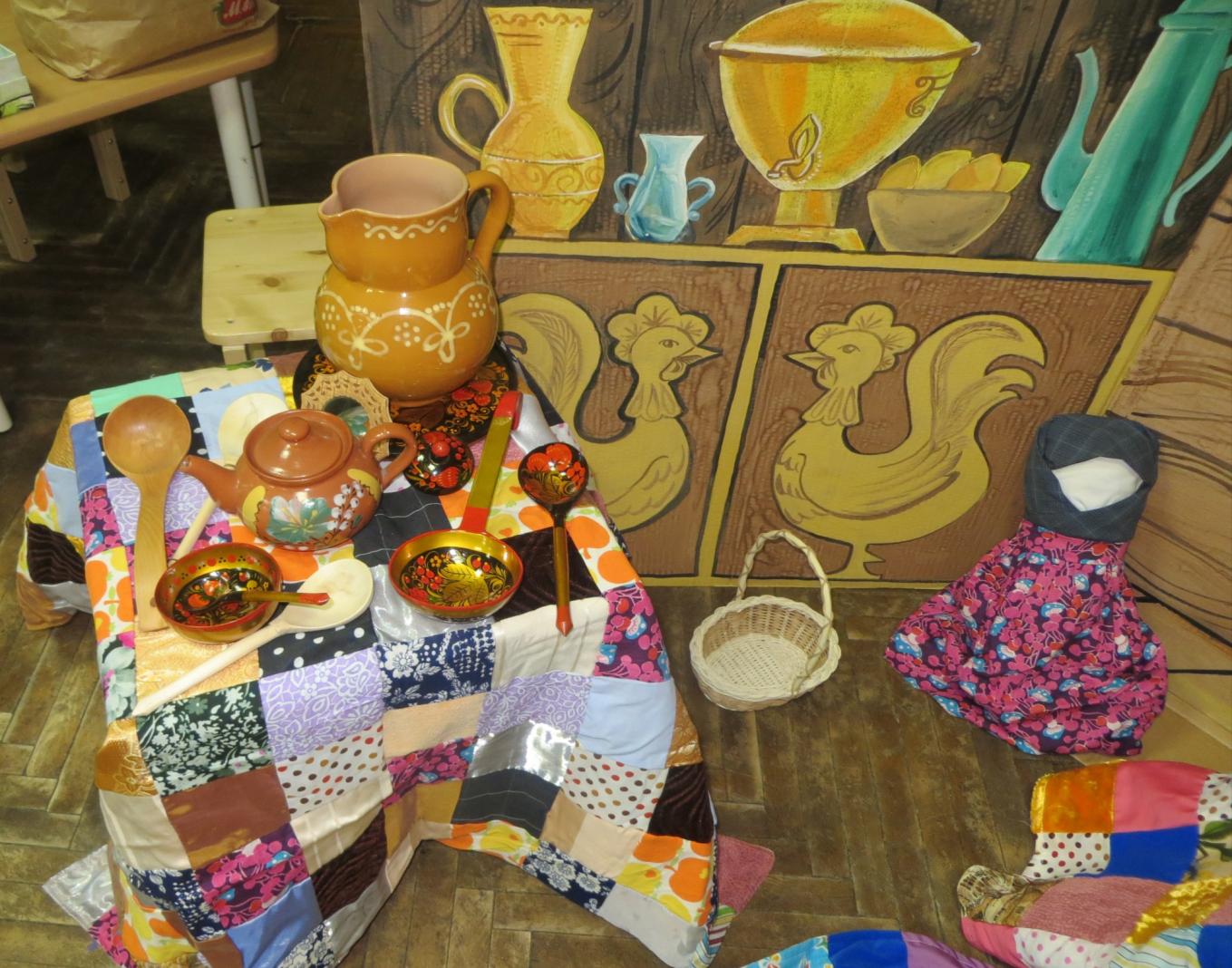 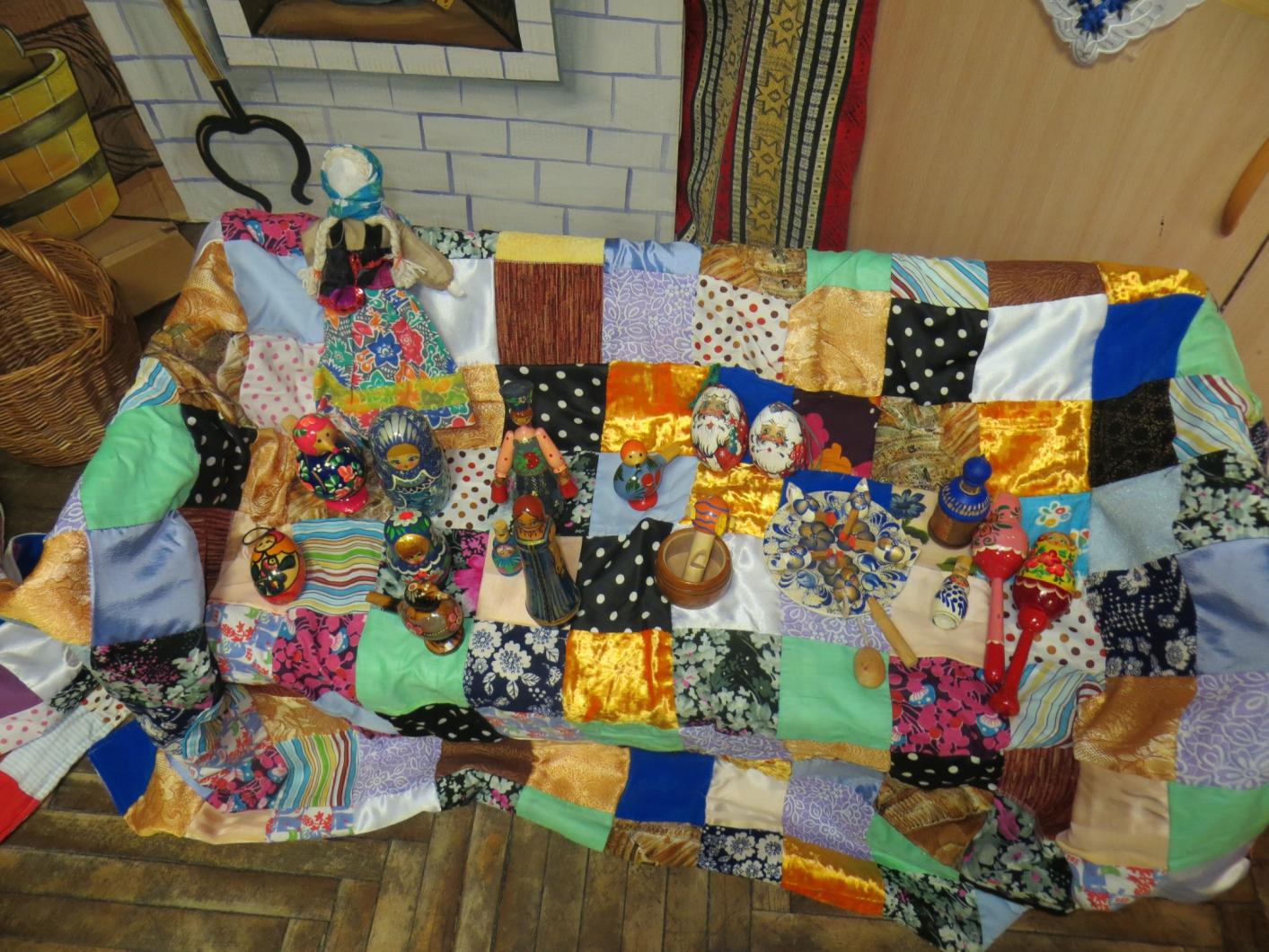 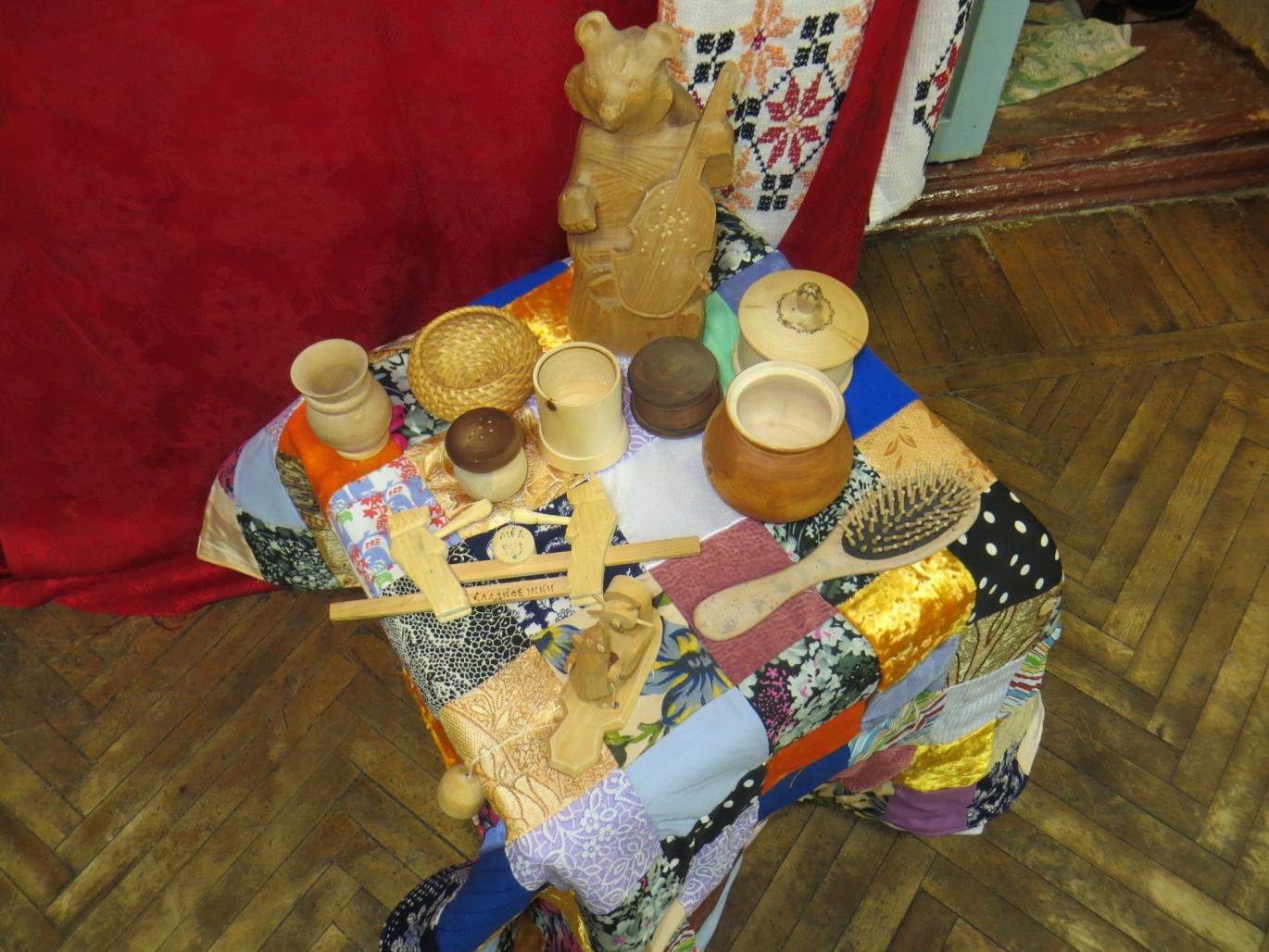 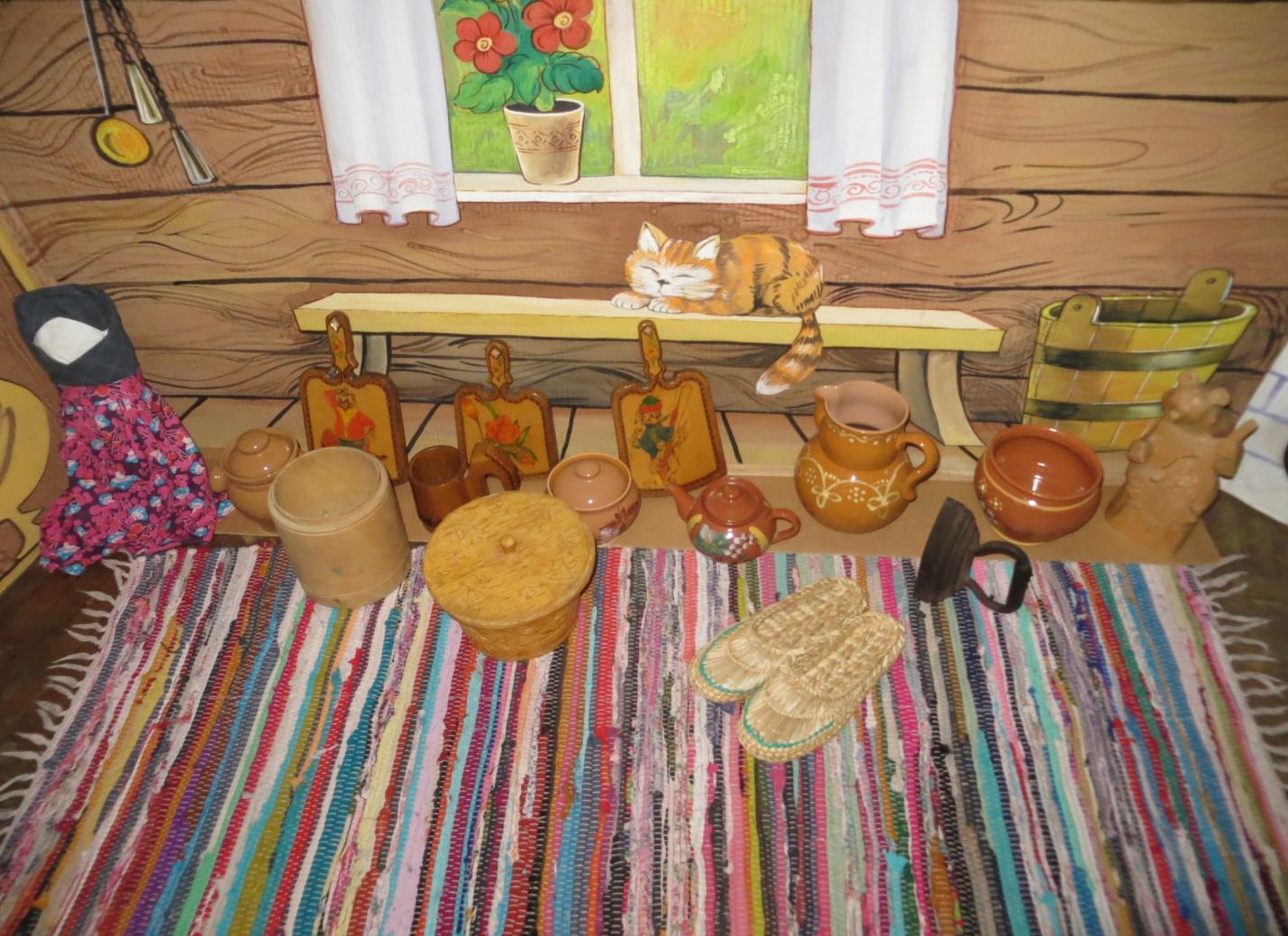